Comenius Proyect in Italy
By:
The Spanish students
The exchanges
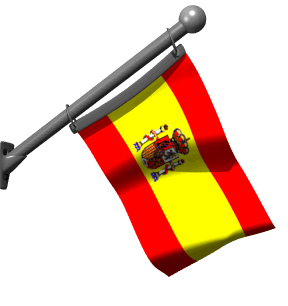 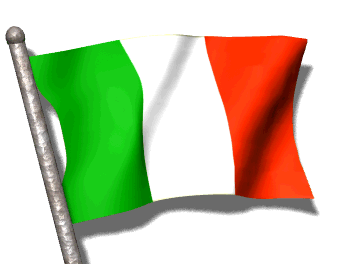 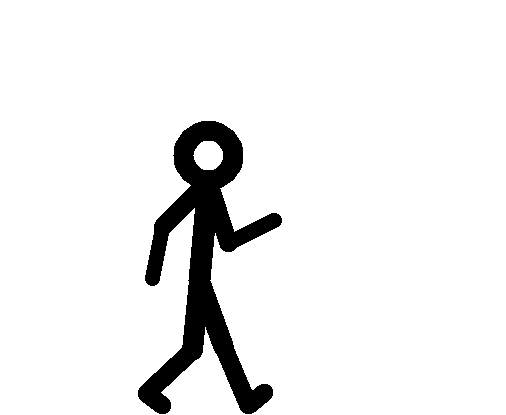 Valentina
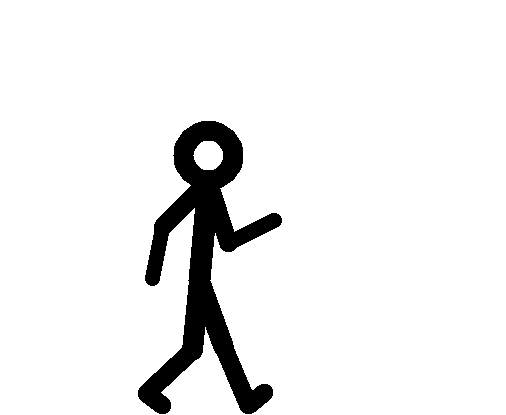 Riccardo
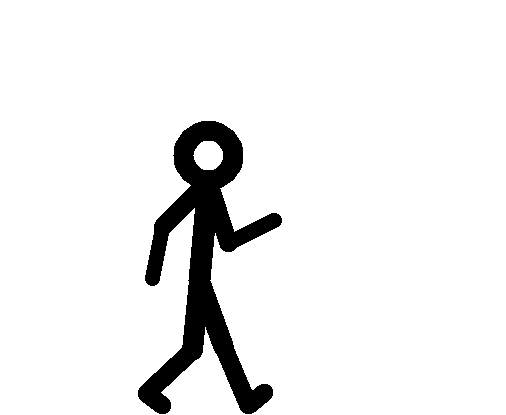 Victoria
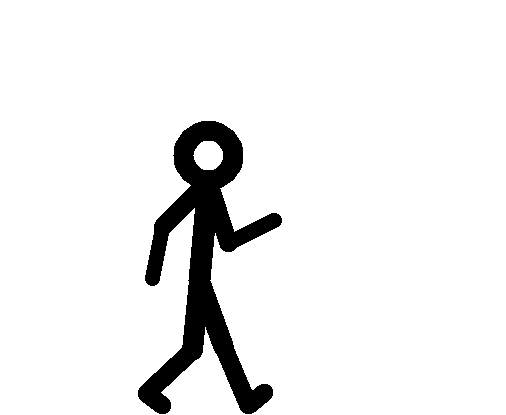 Marcos
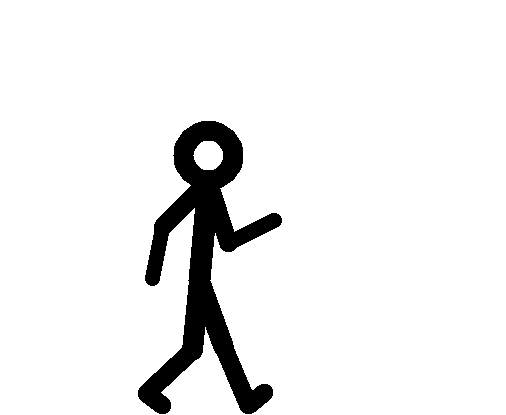 Eleonora
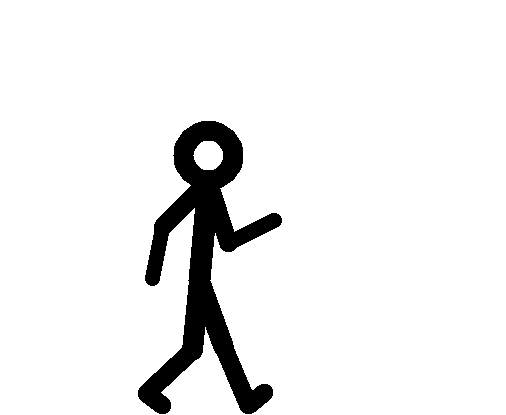 Fabrizzio
Silvia
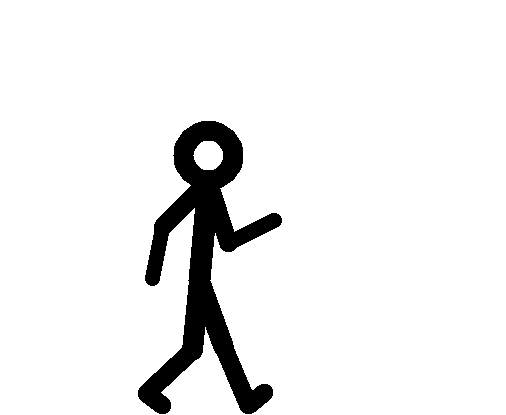 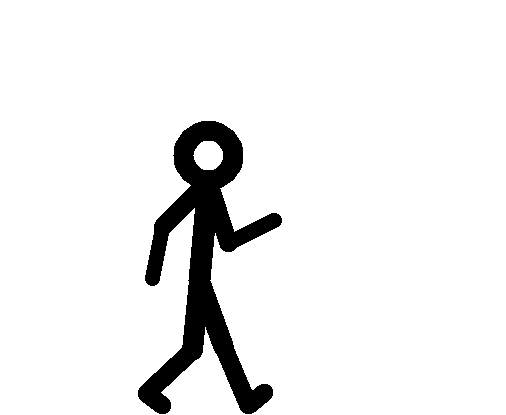 Andrés
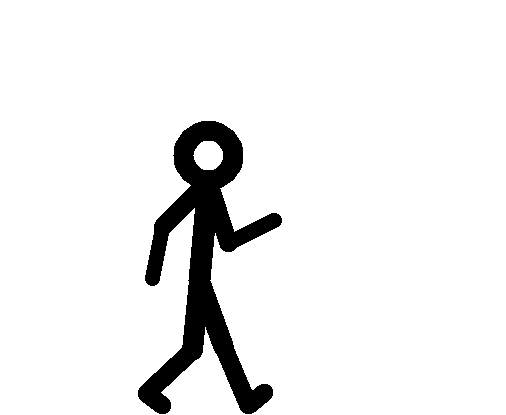 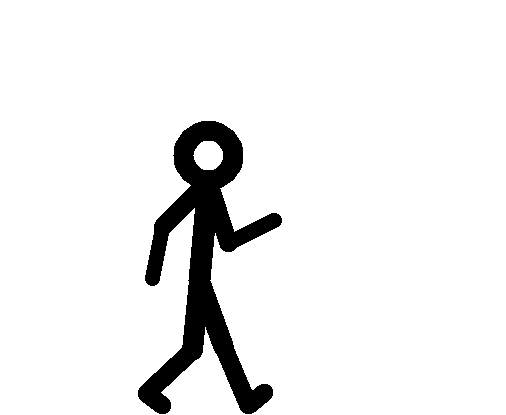 Sandra
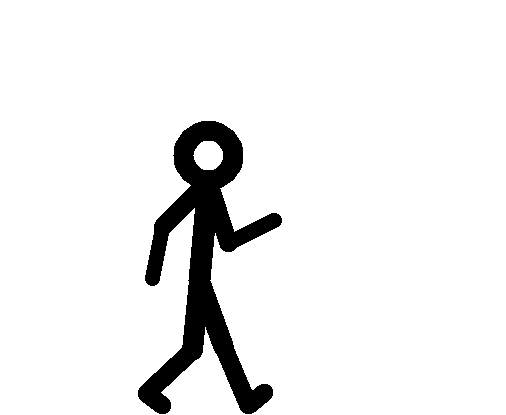 Irene
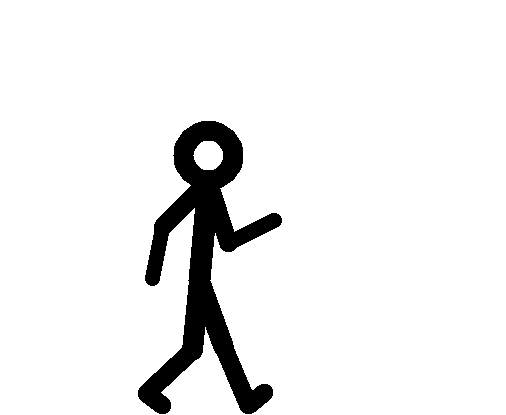 Victoria and Valentina
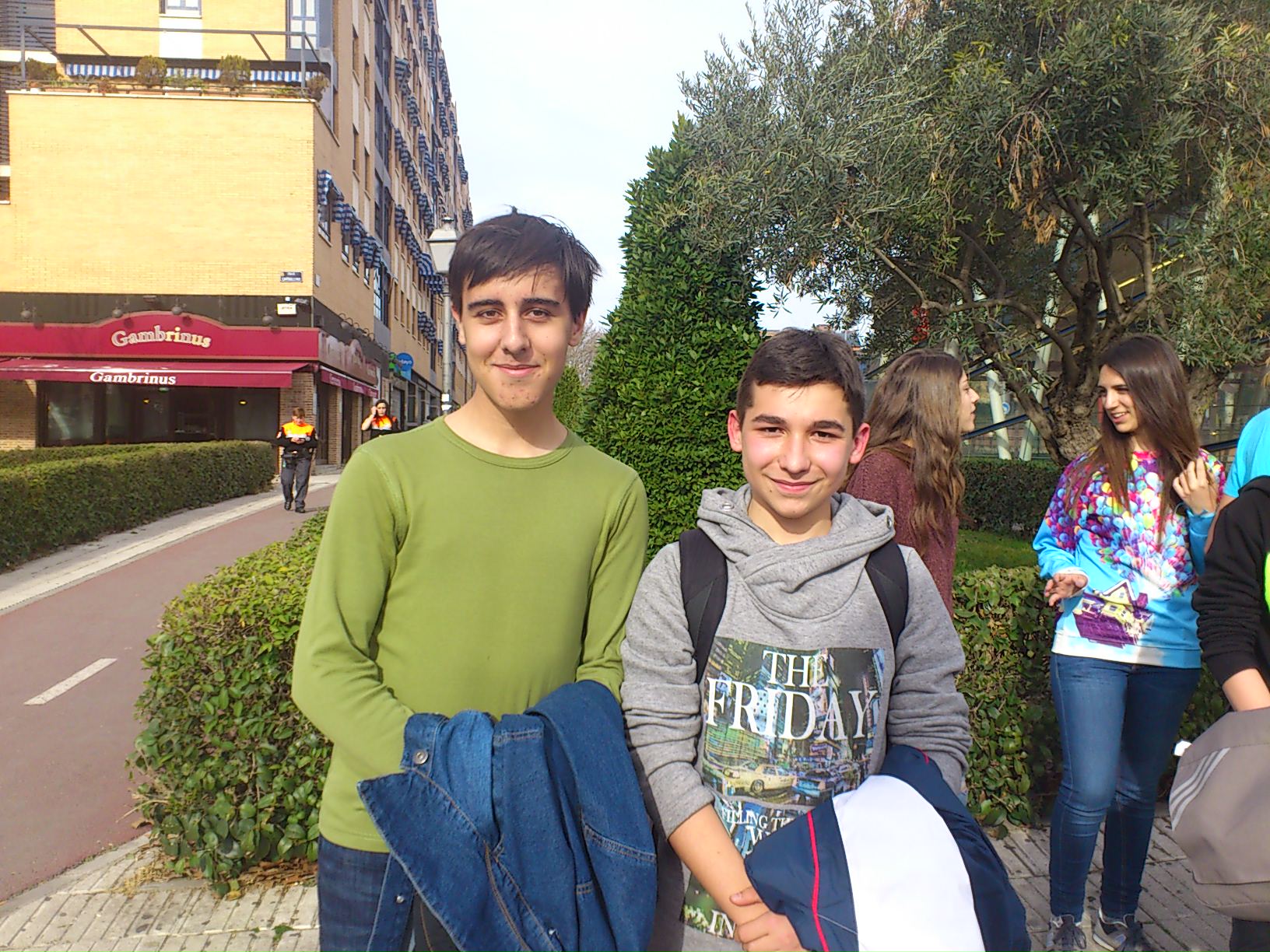 Marcos and Riccardo
Sandra and Eleonora
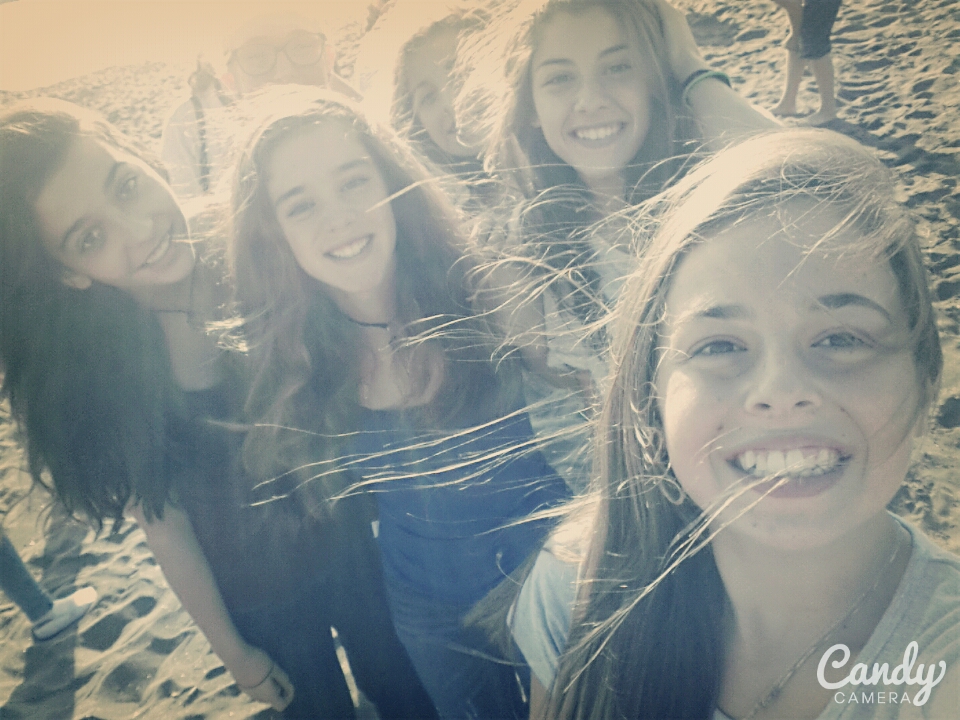 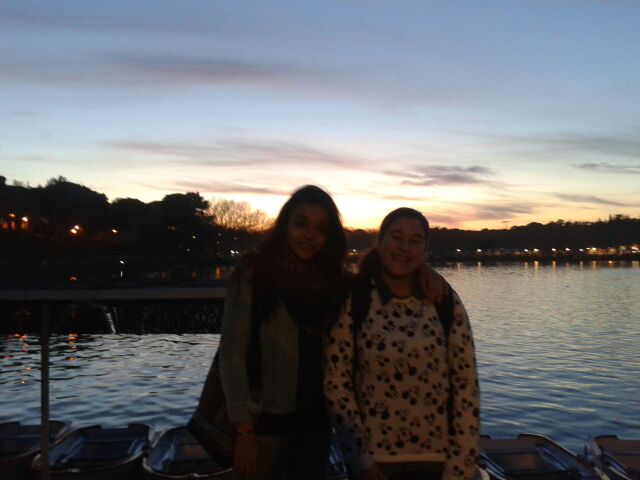 Irene and Silvia
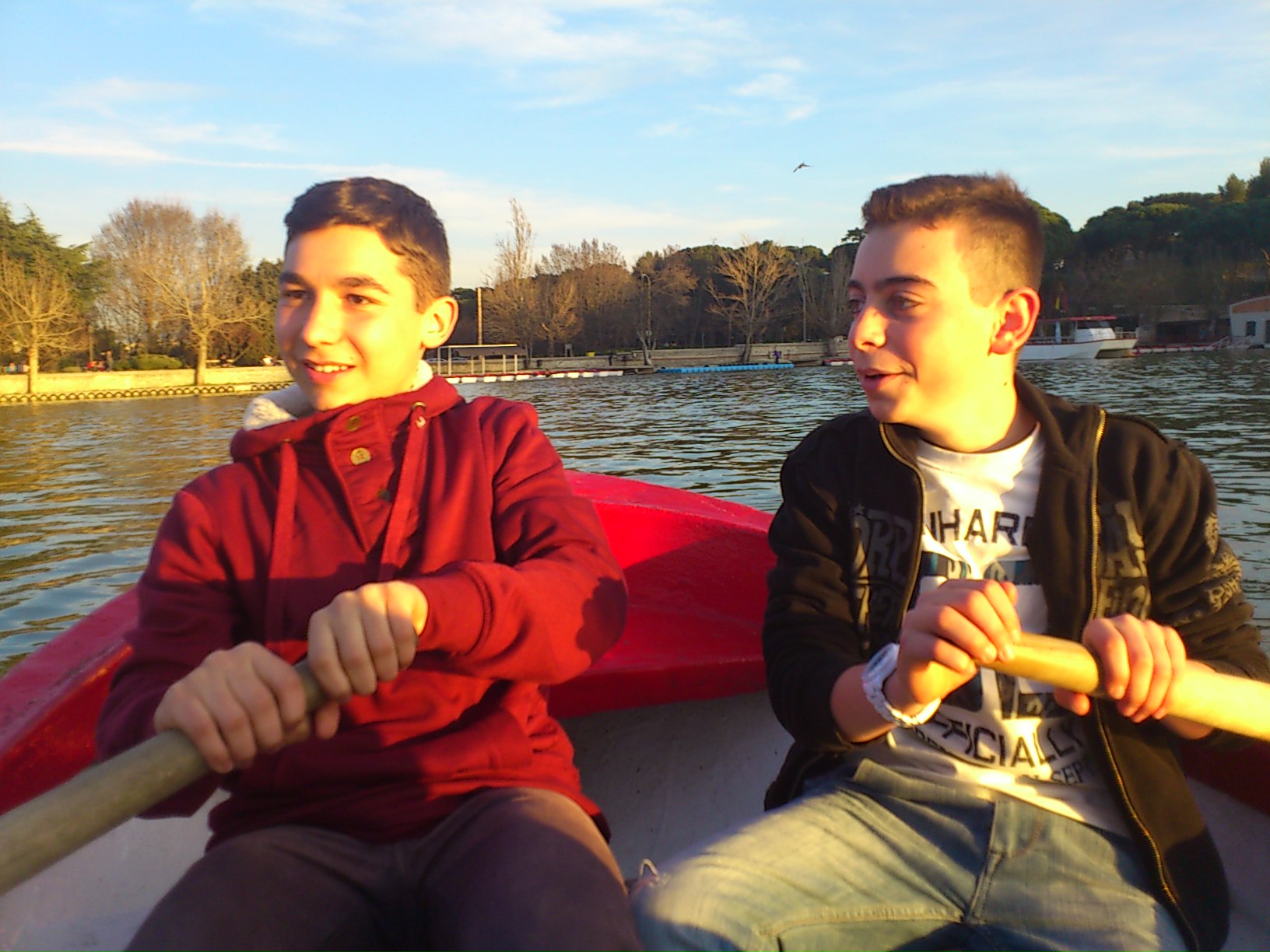 Andrés and Fabrizzio
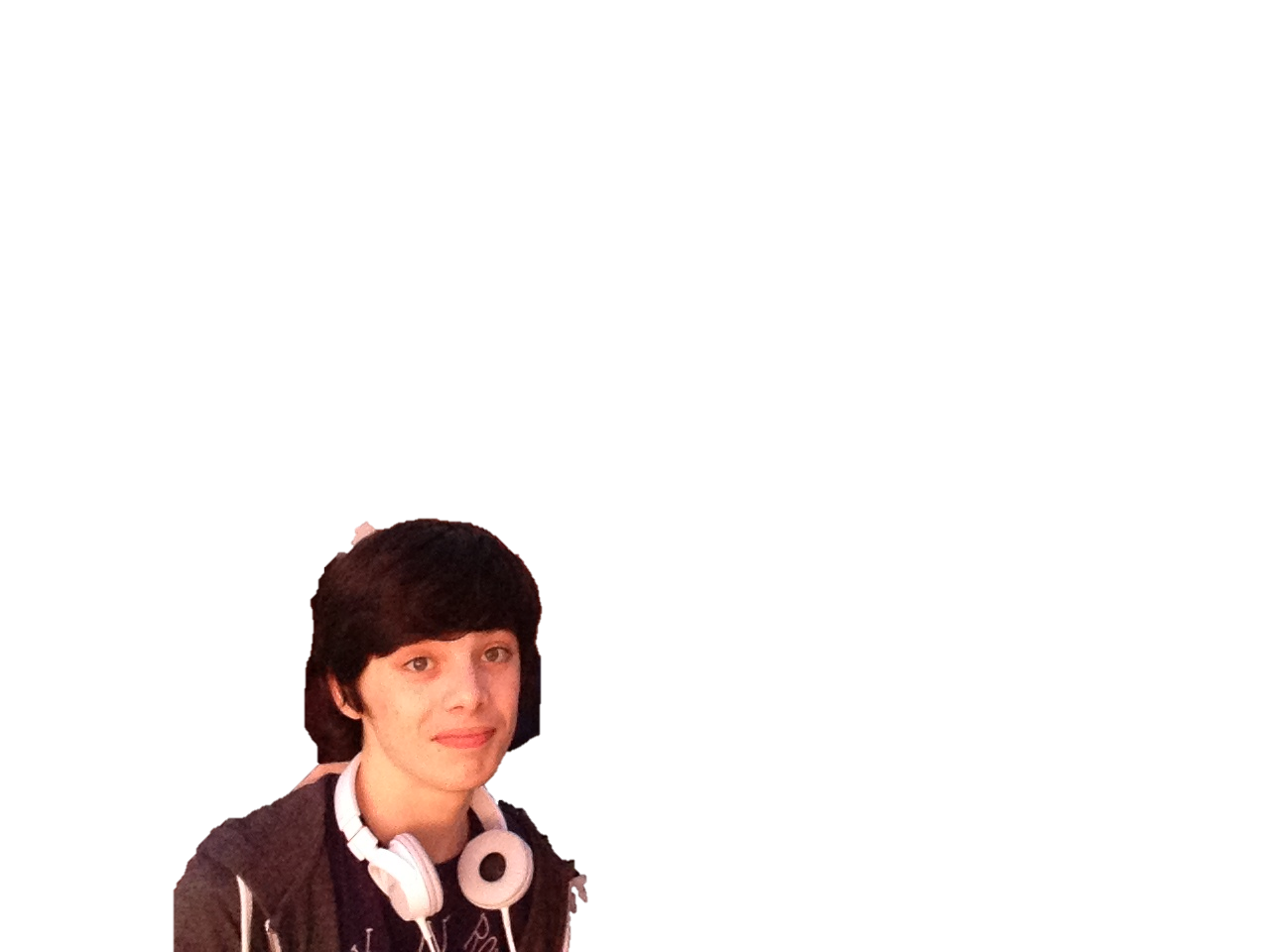 Sightseeing
St. Peter’s Basilica
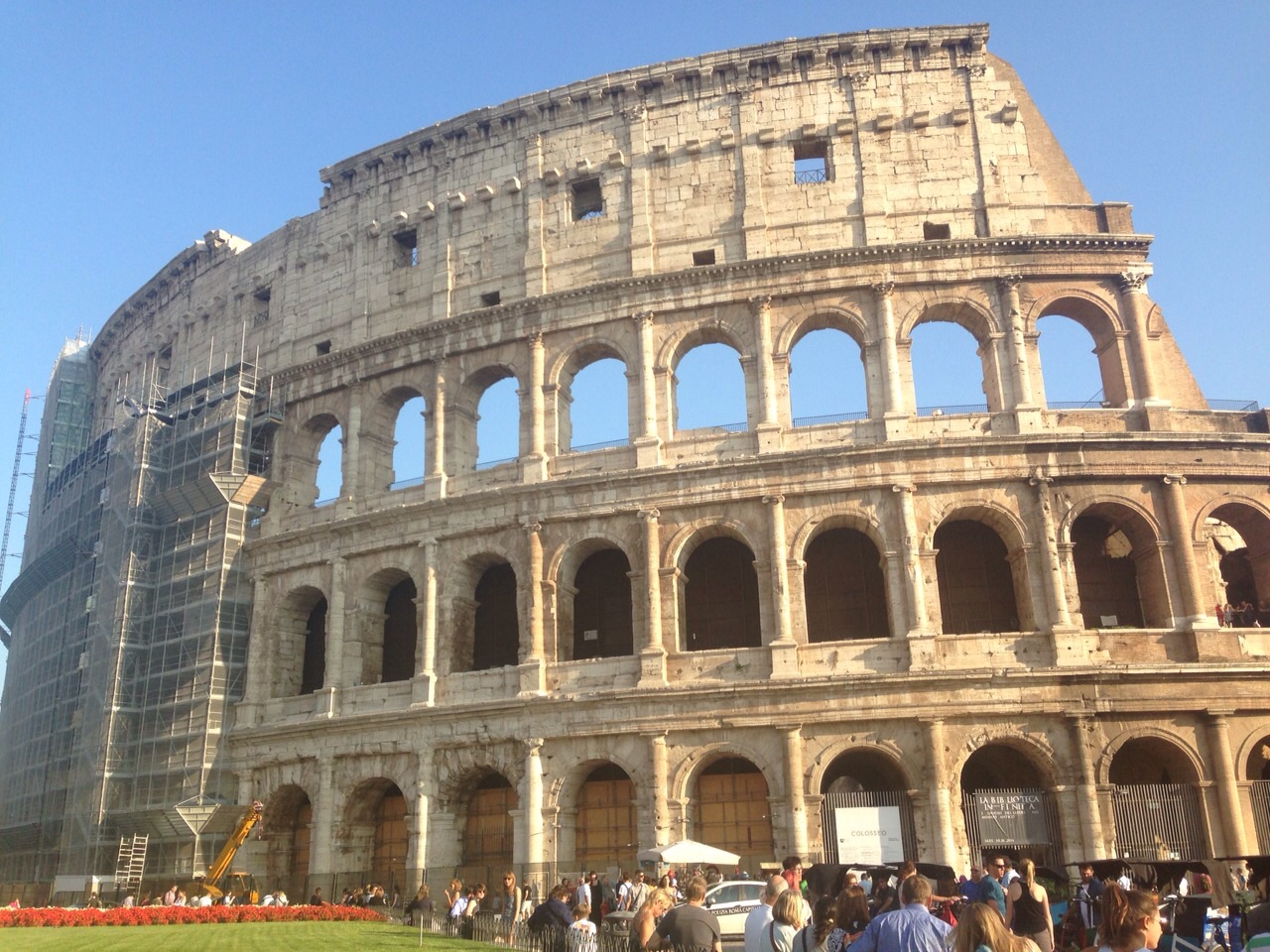 The Colosseum
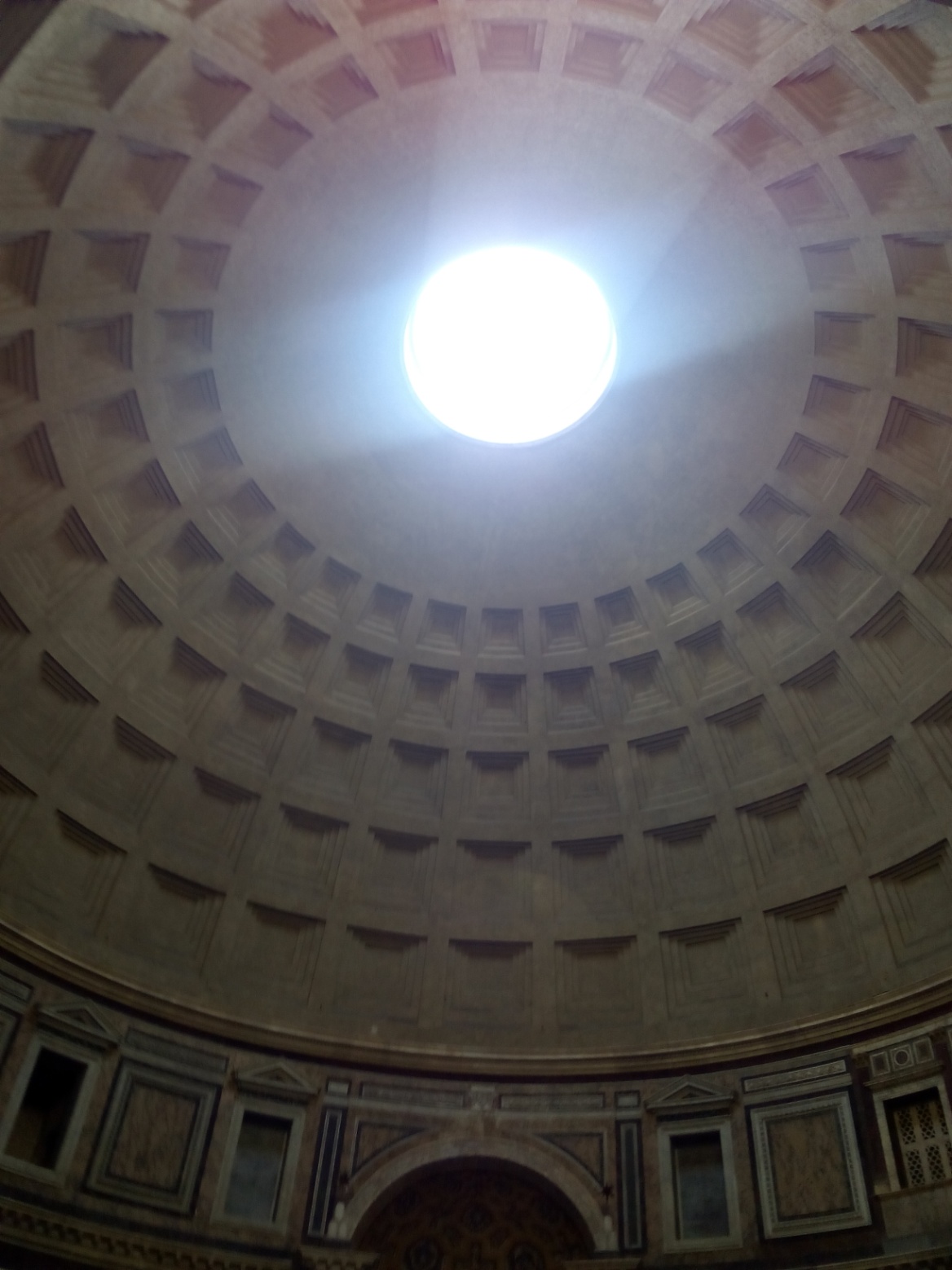 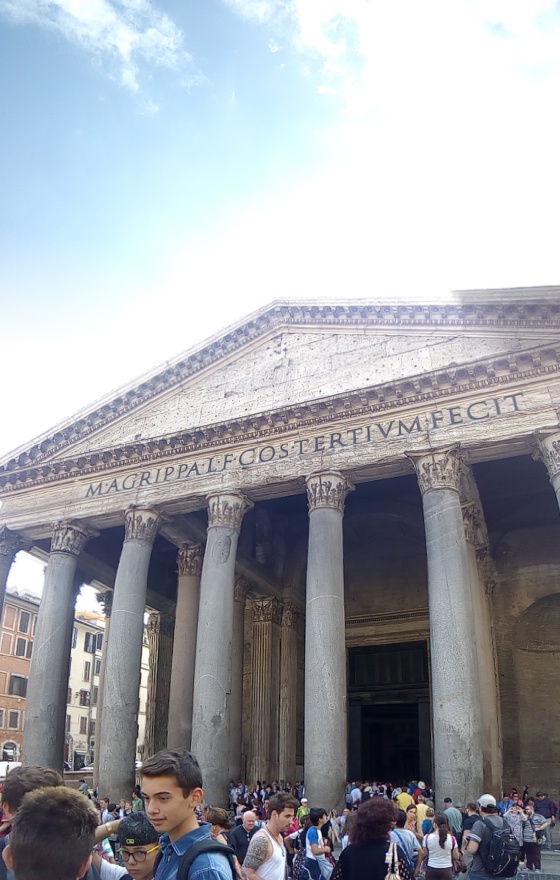 The Pantheon
Group activities
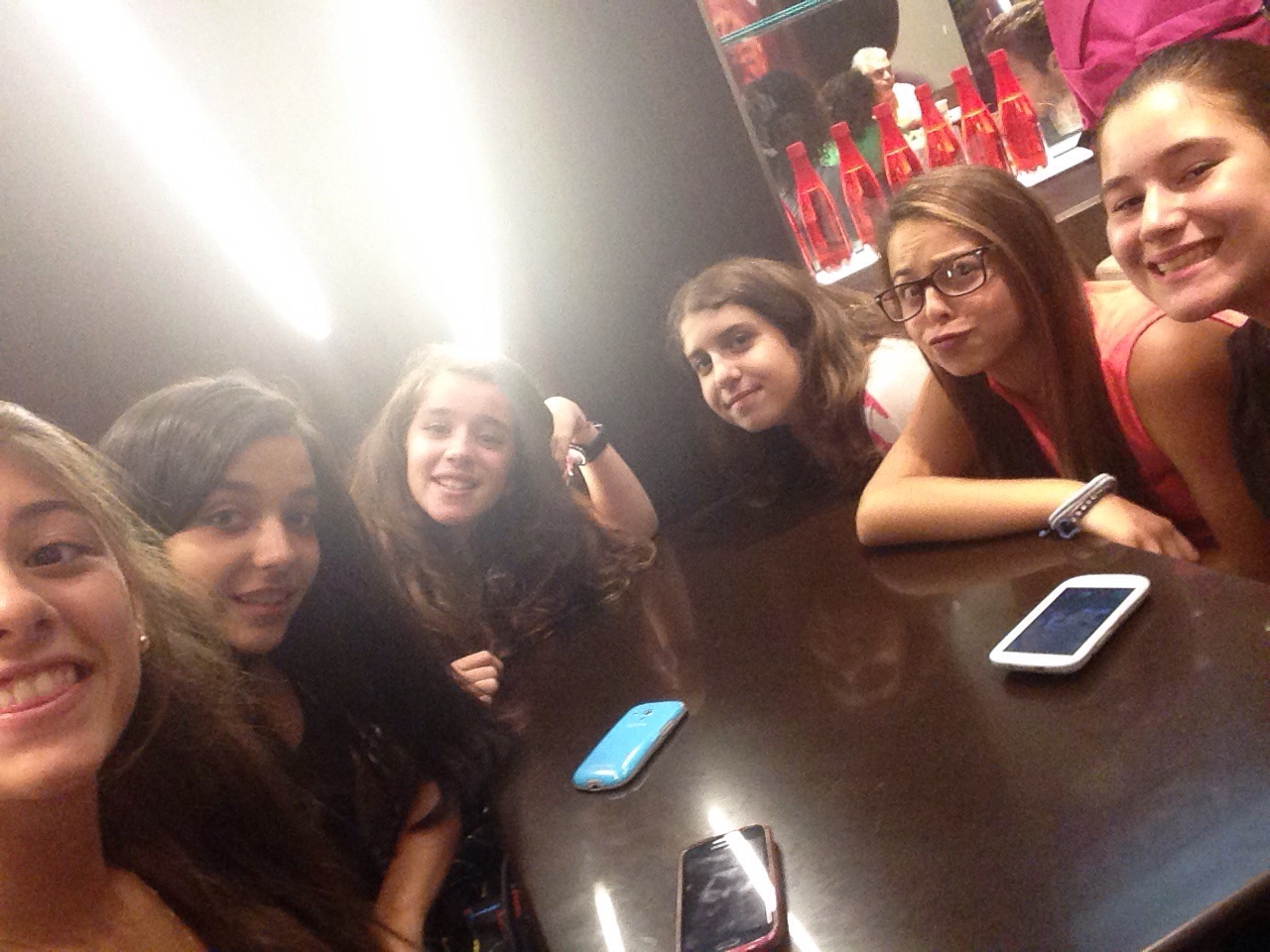 Girls in McDonalds
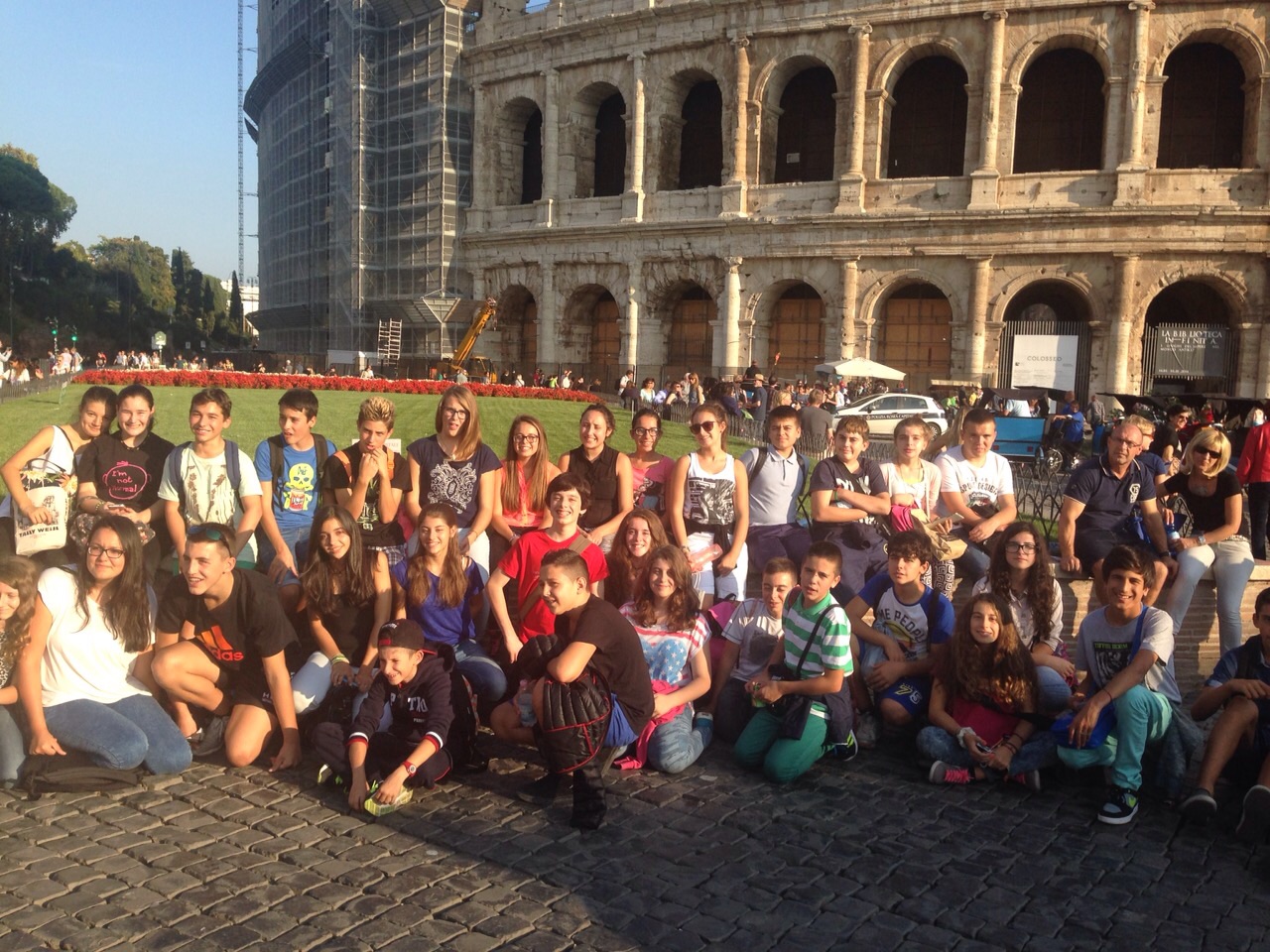 Victoria
Pier Luca
Andrés
Matteo
Marco
The end